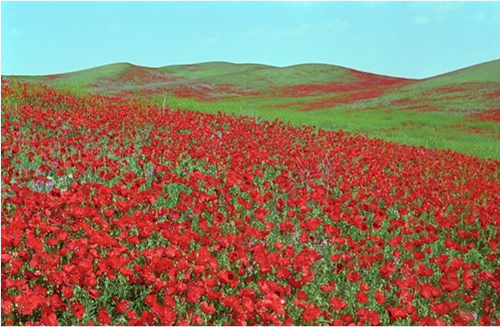 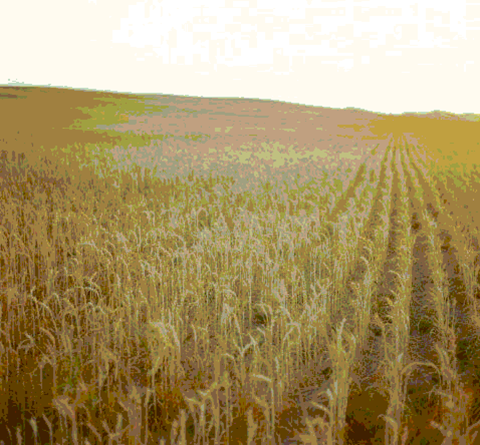 ОСОБЕННОСТИ ИЗОБРАЖЕНИЯ ЛЮДЕЙ И ПРИРОДЫ В ПОВЕСТИ Н.В. ГОГОЛЯ «ТАРАС БУЛЬБА»
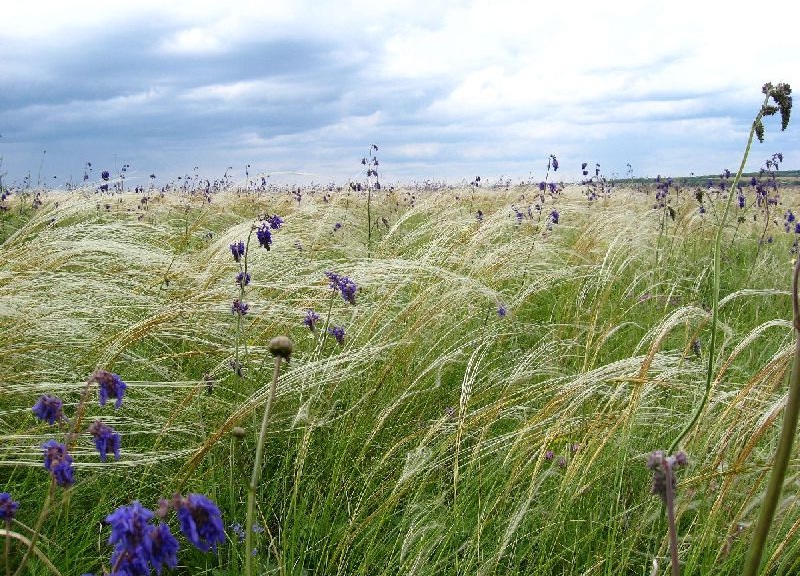 Пейзаж в литературе
Пейзаж в литературе - одно из самых мощных средств для создания воображаемого, “виртуально” мира произведения, важнейший компонент художественного пространства и времени.
Кто не любит природы, тот не любит человека, тот не гражданин.                                                            Ф.М. Достоевский
ОПРОРНЫЕ СЛОВА:
ПЕЙЗАЖ
ПОРТРЕТ
ЦВЕТОПИСЬ
ЗВУКОПИСЬ
ПРИРОДНАЯ ЗОНА
УМЕРЕННО-КОНТИНЕНТАЛЬНЫЙ И РЕЗКО-КОНТИНЕНТАЛЬНЫЙ КЛИМАТ
ФЛОРА
ФАУНА
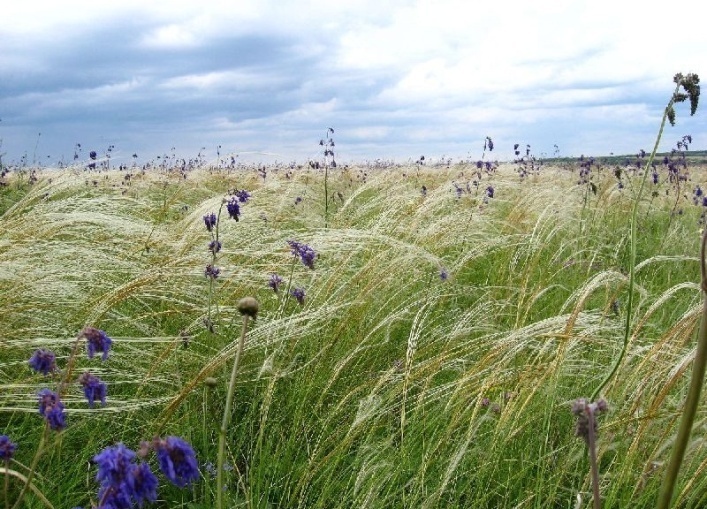 СТЕПЬ
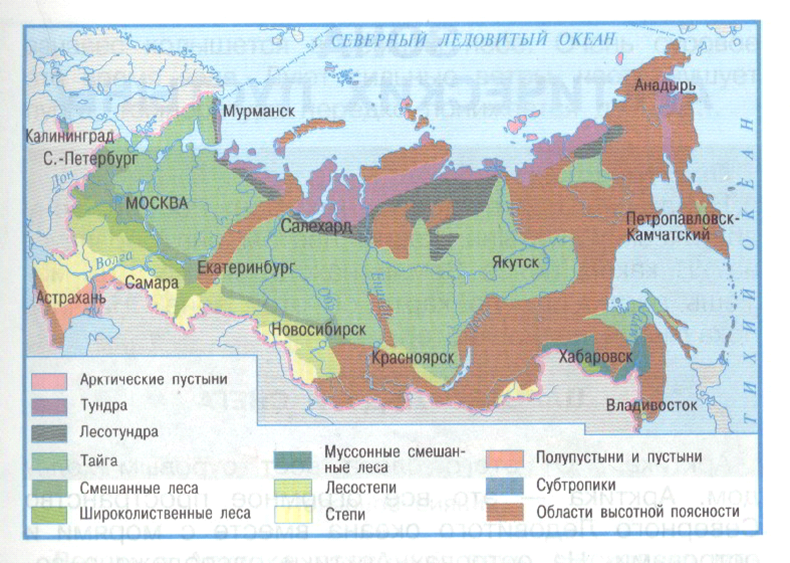 Цвета действуют на душу, могут возбуждать мысли, которые нас успокаивают или волнуют, печалят или радуют…
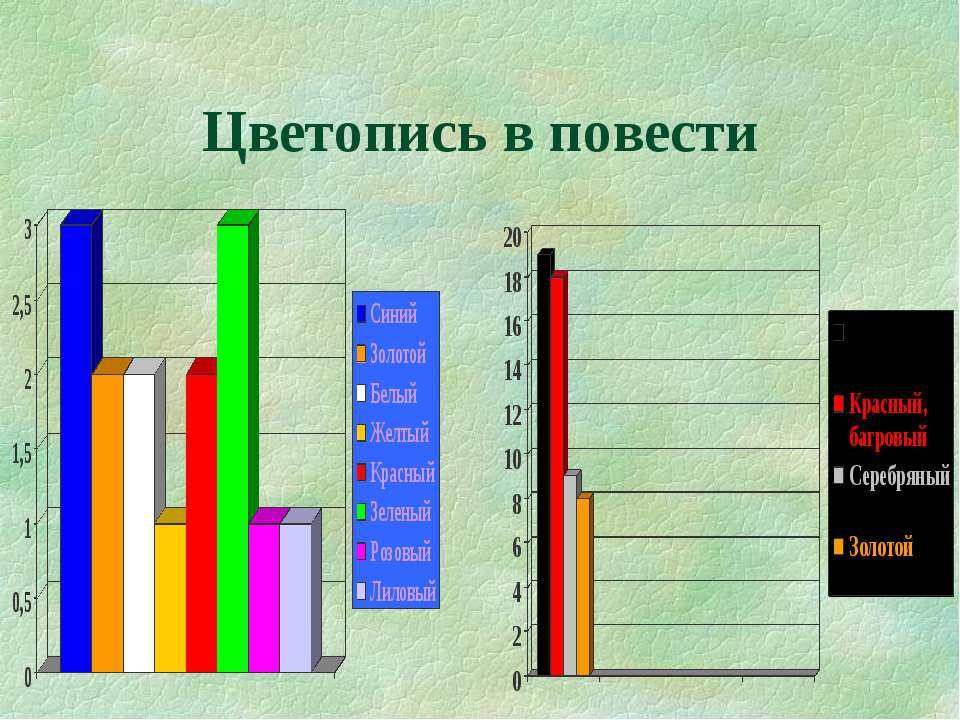 ОБОНЯТЕЛЬНЫЕ и ОСЯЗАТЕЛЬНЫЕ ОБРАЗЫ
Амбра – (в тексте) аромат, 
приятный запах.
Амбра – ароматическое воскообразное вещество, образующееся в пищеварительных органах кашалота.
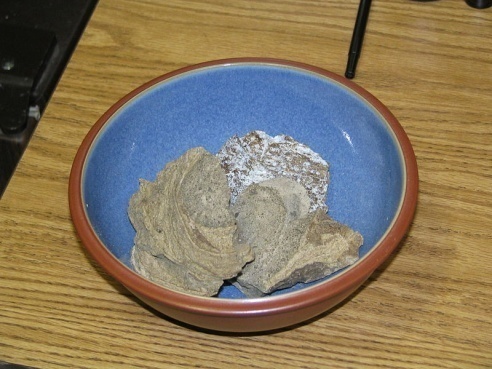 ОБОНЯТЕЛЬНЫЕ и ОСЯЗАТЕЛЬНЫЕ ОБРАЗЫ
Благовоние –  устар. аромат, приятный запах.
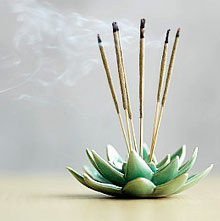 ОБОНЯТЕЛЬНЫЕ и ОСЯЗАТЕЛЬНЫЕ ОБРАЗЫ
Осязание – это ощущение 
   давления, тепла, холода, возникающее при прикосновении кожи к чему-нибудь.
ПОРТРЕТ
Портрет в литературе — одно из средств 
художественной характеристики, состоящее в том, 
что писатель раскрывает характер своих героев
 и выражает своё отношение к ним.
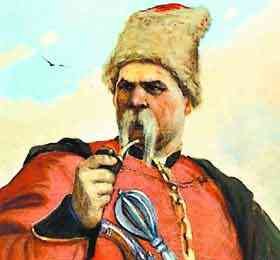 Запорожская сечь
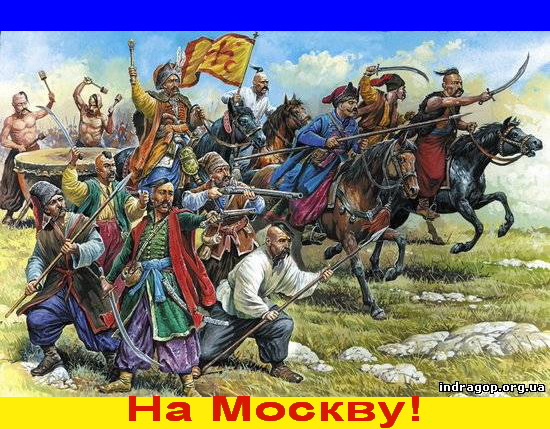 Кто не любит природы, тот не любит человека, тот не гражданин.                                                            Ф.М. Достоевский
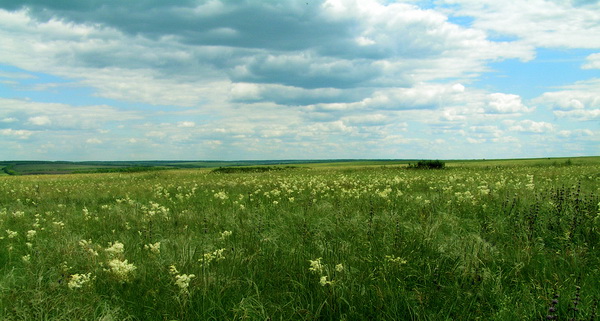 Волшебные звуки степной суеты. Чириканье птиц и шуршанье ковыли. Прозрачные росы святой красоты. И бег лошадей среди дремлющей пыли. Волнуют мой слух и чаруют мой взор.
    Среди васильков и солодки примятой Вдыхаю всей грудью рассвета простор, Который так  пахнет любовью и мятой.
                                                                  С. Ковыль
САМОПОДГОТОВКА
Подобрать материалы к сочинению.